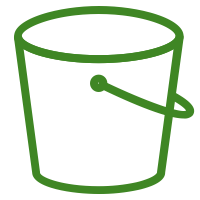 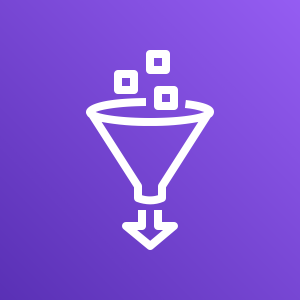 Athena & Glue
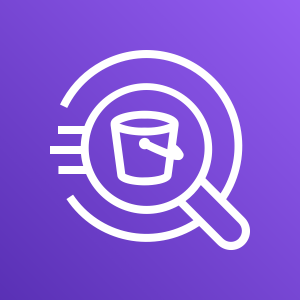 Jason Poley
Distinguished Engineer
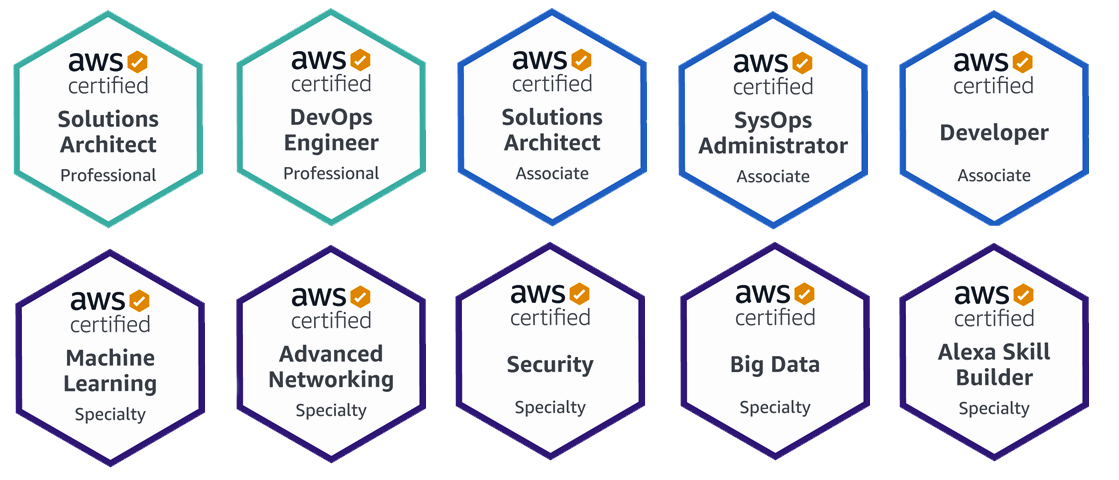 DATA
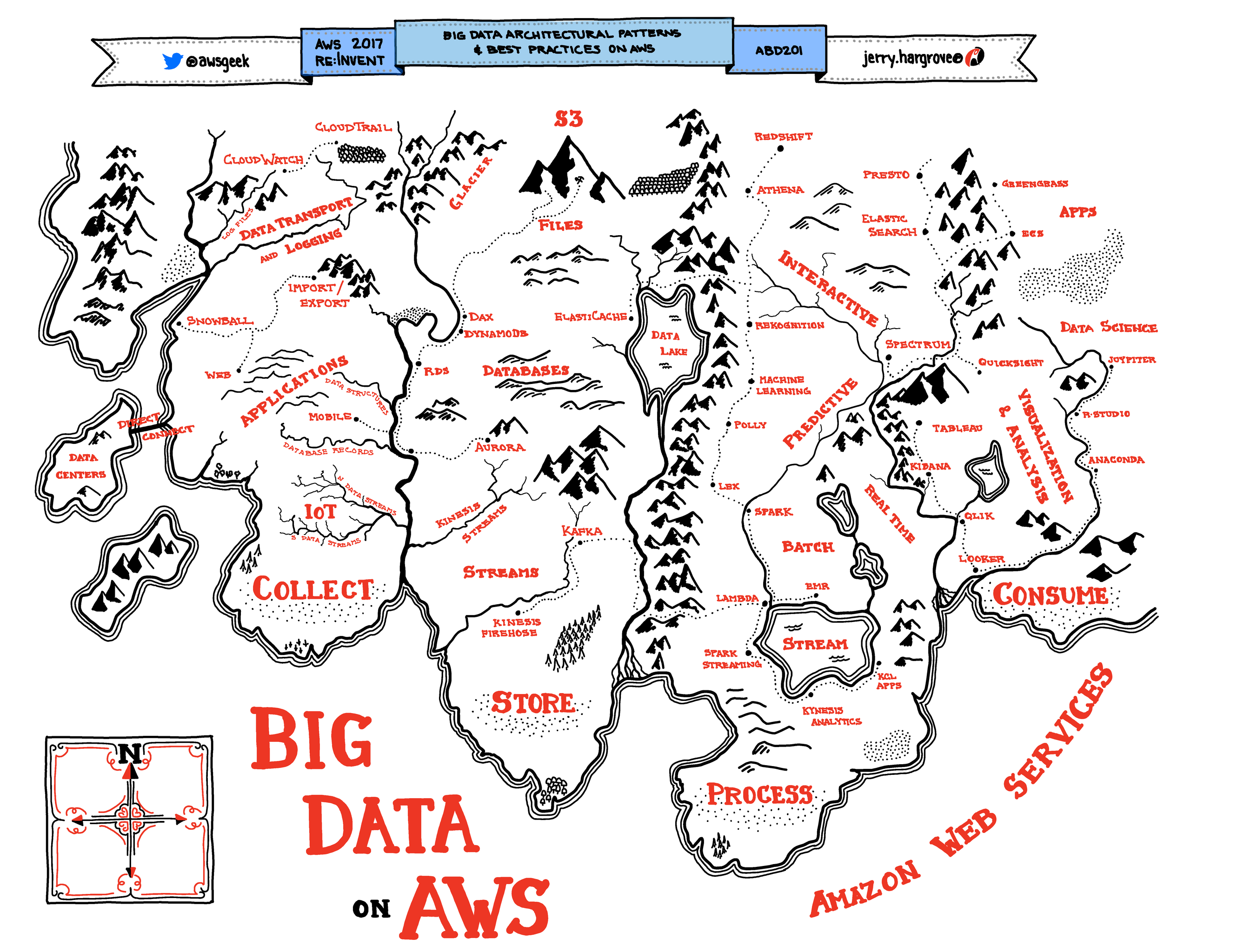 Glue & Athena
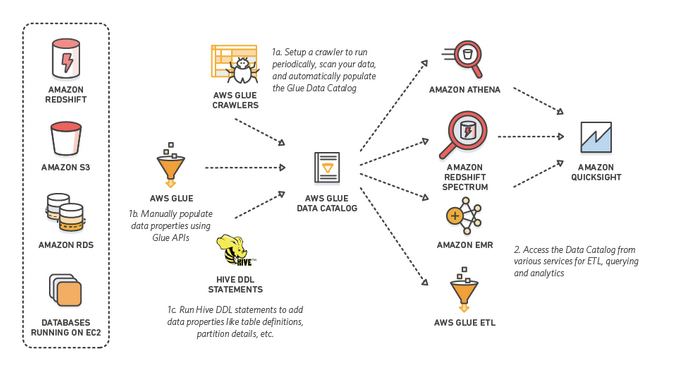 Data in AWS
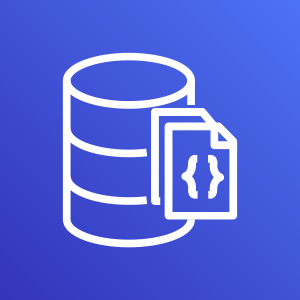 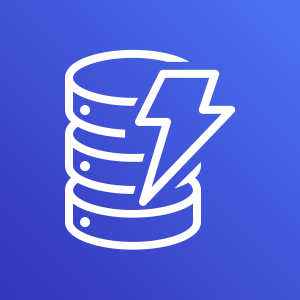 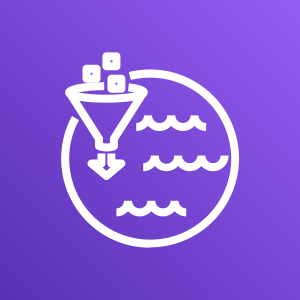 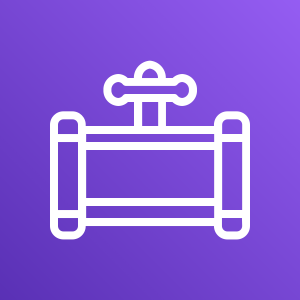 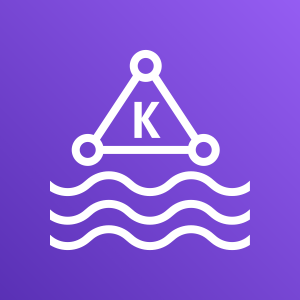 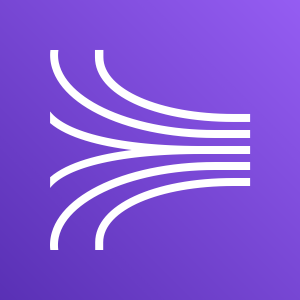 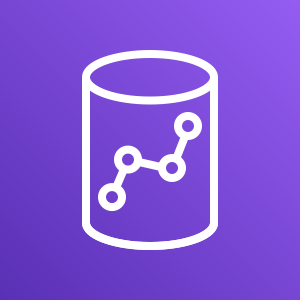 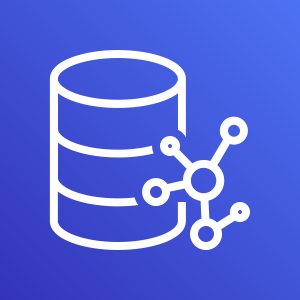 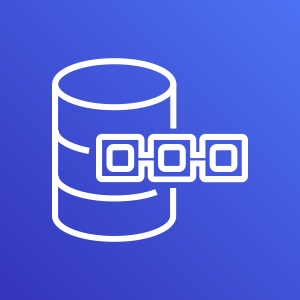 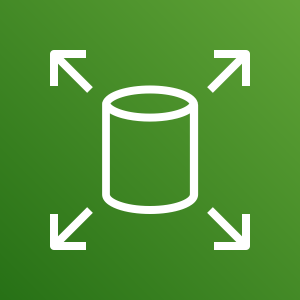 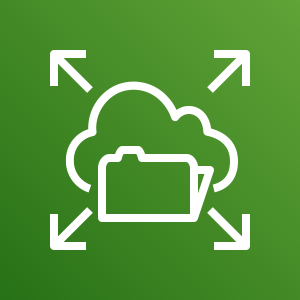 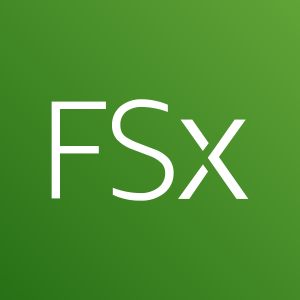 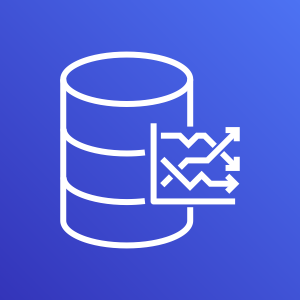 Streaming Data
DocumentDB
DynamoDB
Neptune
QLDB
Lake Formation
Data Pipeline
Managed Streaming for Kafka
Kinesis
Amazon Redshift
Amazon Elastic Block Store (EBS)
EFS
Amazon FSx
Timestream
Databases / Warehouse
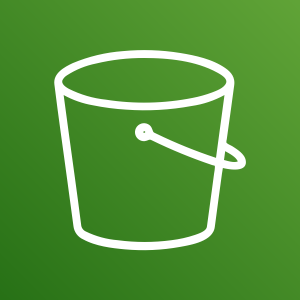 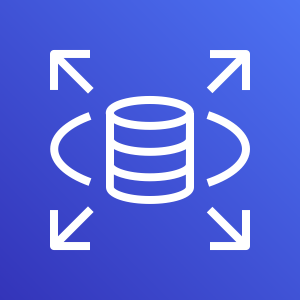 Files
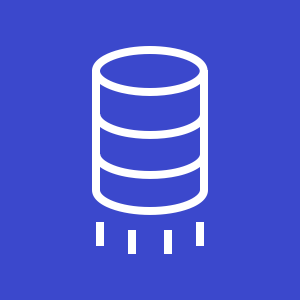 S3
RDS
Database Migration Service
Lake Formation
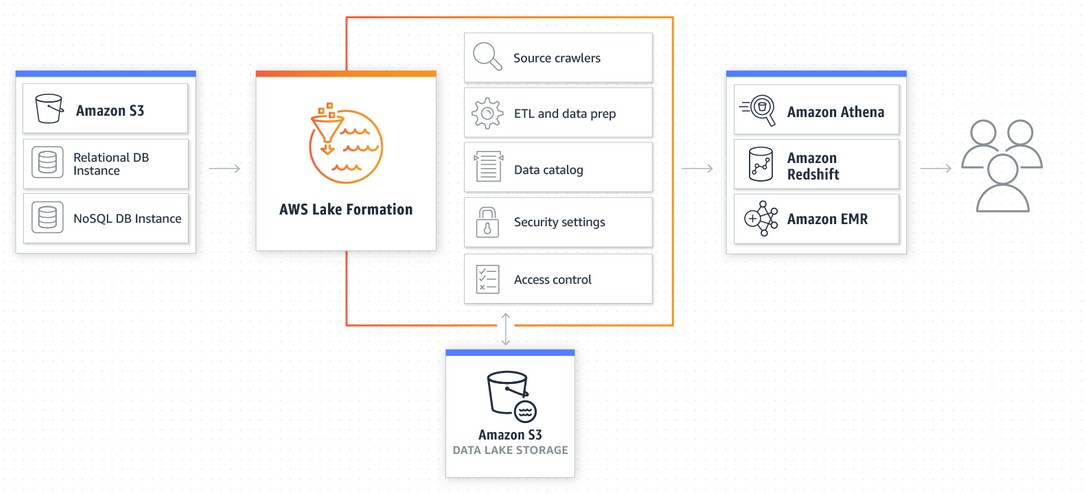 Serverless Data Transformation
Pay for only what you use (storage / data transfer separate)
Crawl data (ad-hoc or scheduled)
Query data that’s Unstructured, Semi Structured or Structured.
Catalog data into a metastore (much like Hive)
Can Connect to JDBC/ODBC datasource or S3
Outputs to tooling like SageMaker, QuickSight, RedShift, S3, RDS
Can use 3rd party Analytics tooling
Compliance & Security
Athena & Glue are SOC 1,2,3 compliant as well as PCI, HIPPA & FedRAMP compliant.

Encryption @Rest
Encryption in flight
Fine Grained IAM Permissions
Workgroups
Security on Glue Data Catalog
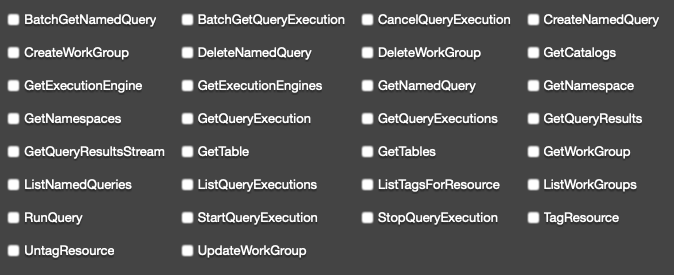 Athena IAM Policy
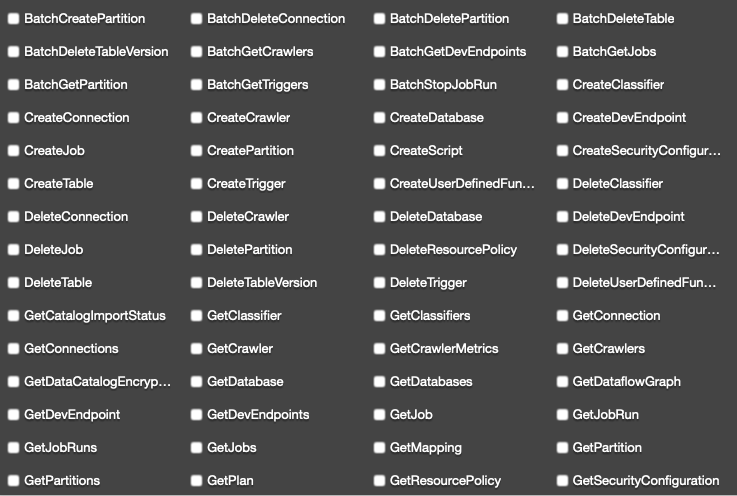 Glue IAM Policy
Athena
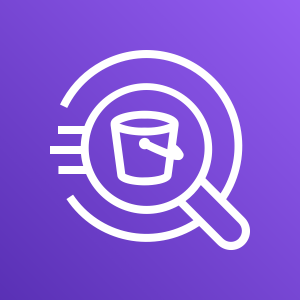 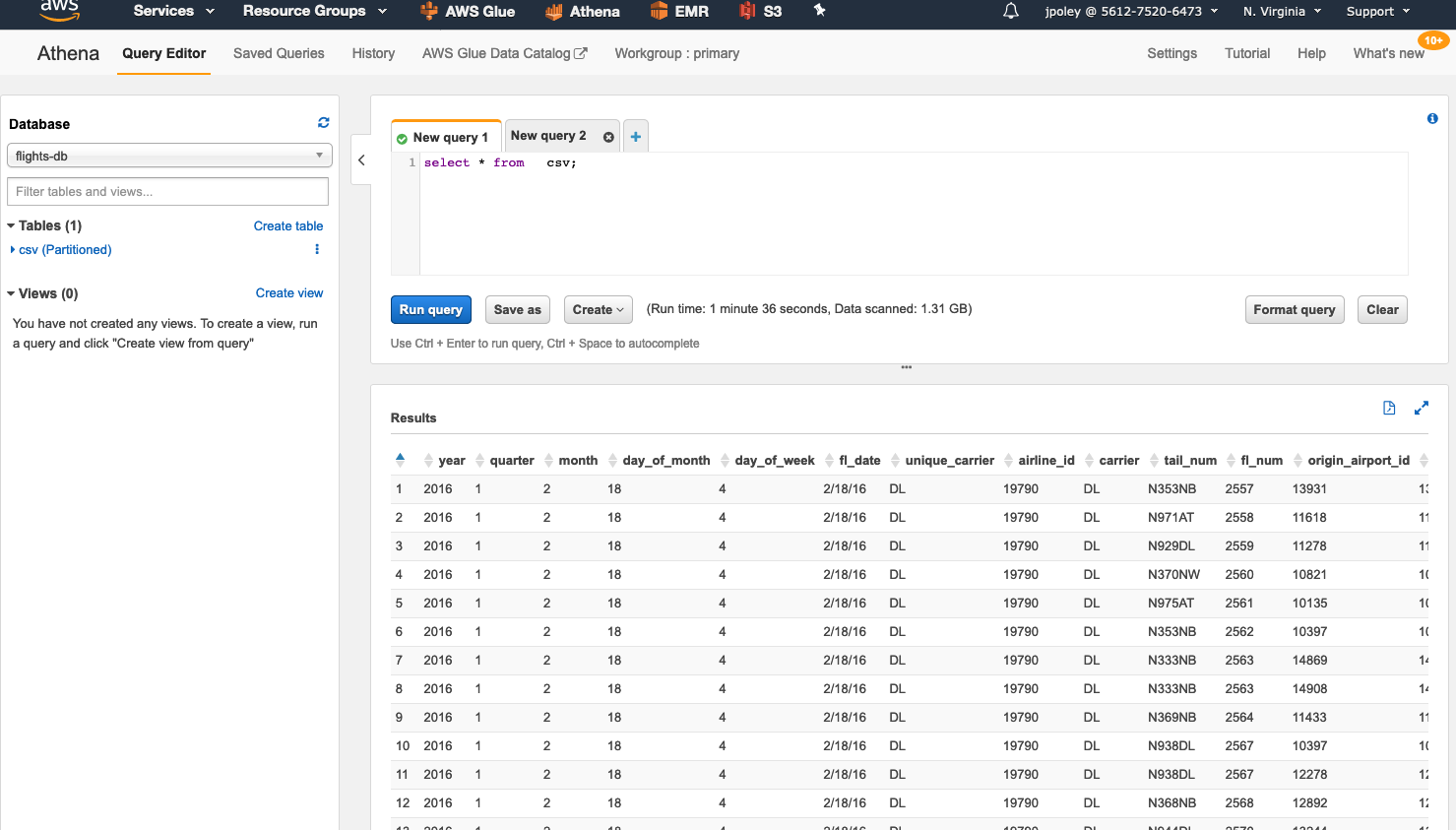 Serverless Query (SQL) on top of S3.
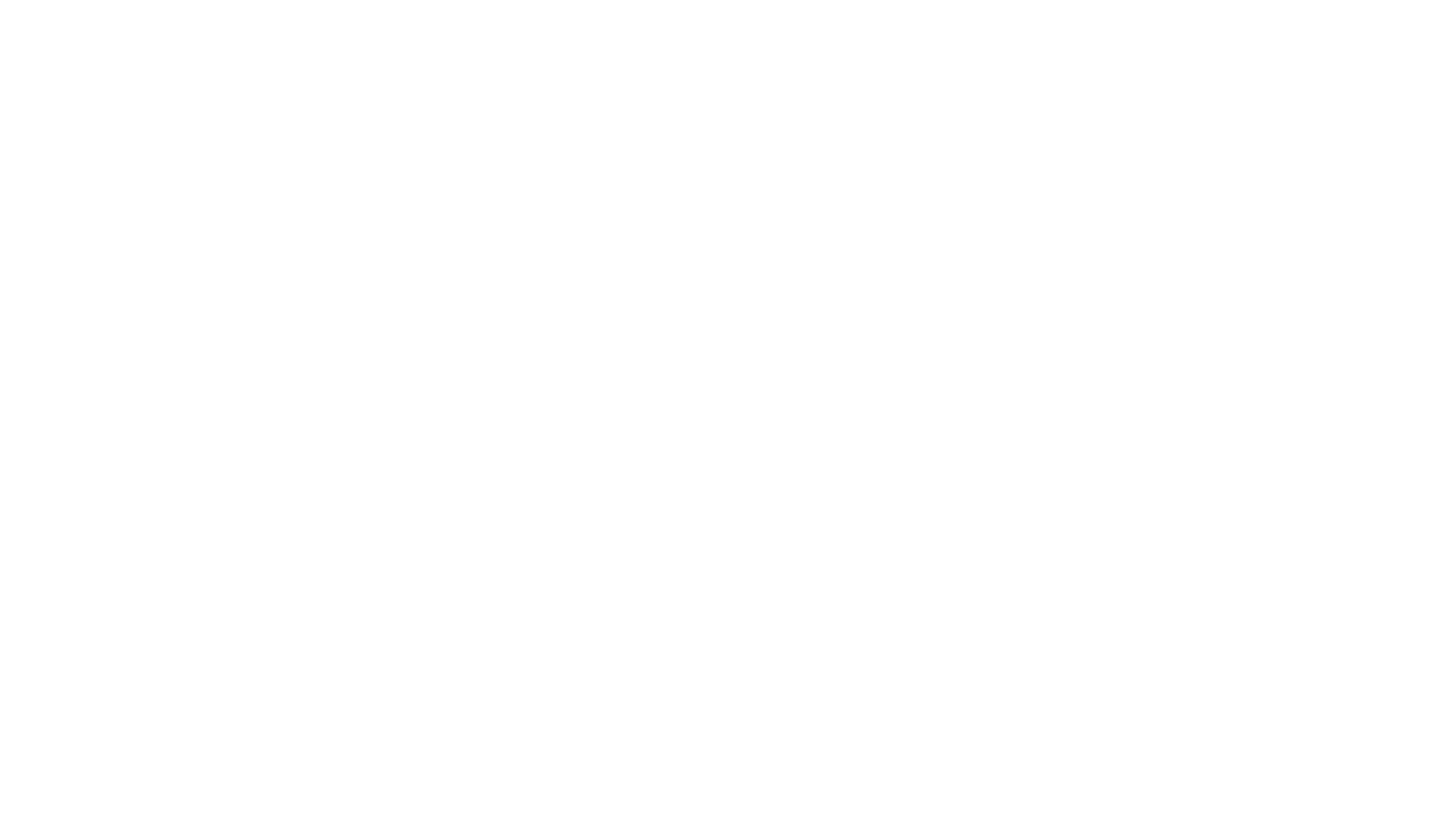 http://prestodb.github.io/
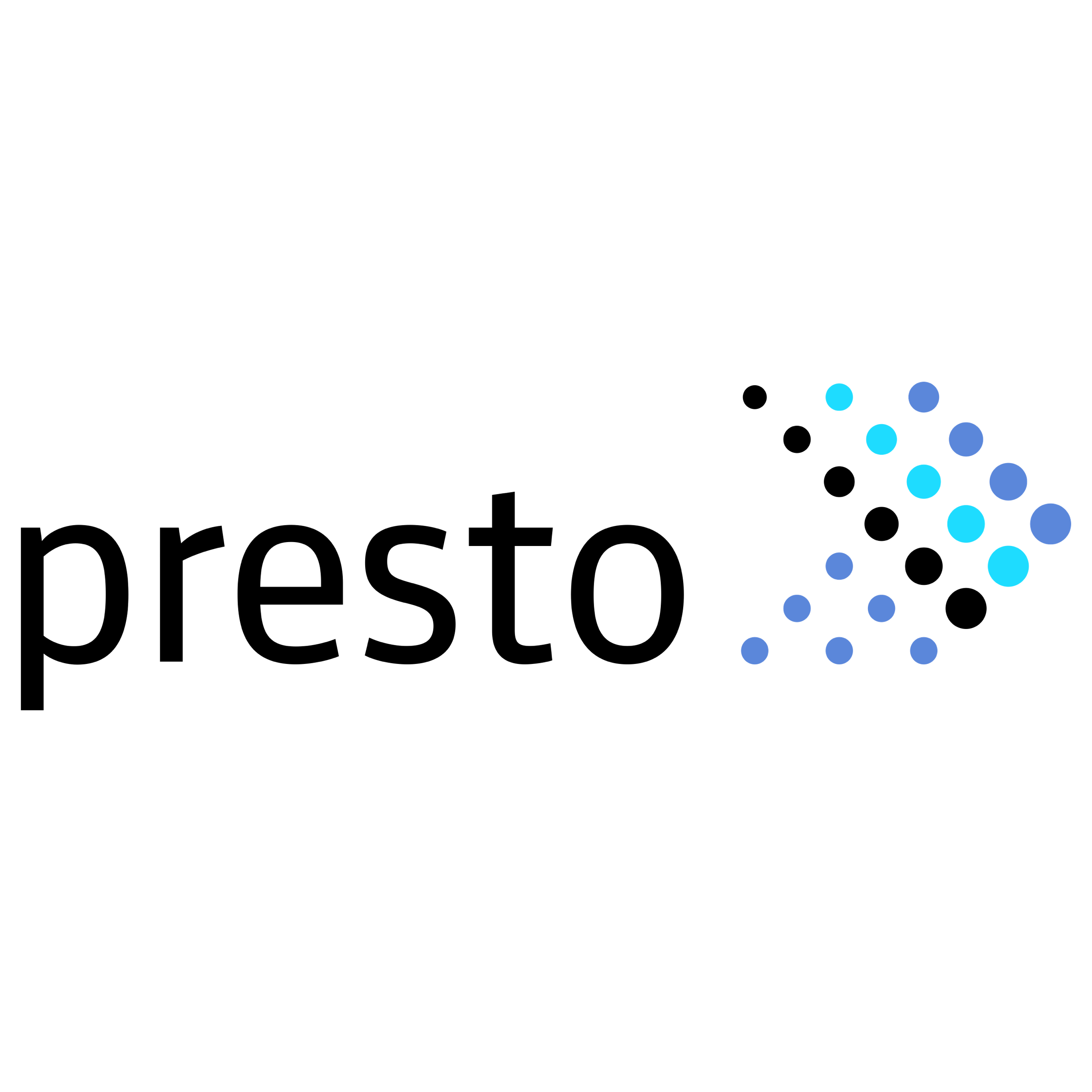 Presto is an open source distributed SQL query engine for running interactive analytic queries against data sources of all sizes ranging from gigabytes to petabytes. 
Presto was designed and written from the ground up for interactive analytics and approaches the speed of commercial data warehouses while scaling to the size of organizations like Facebook.
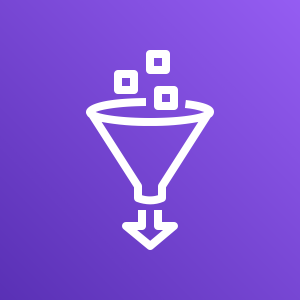 Glue
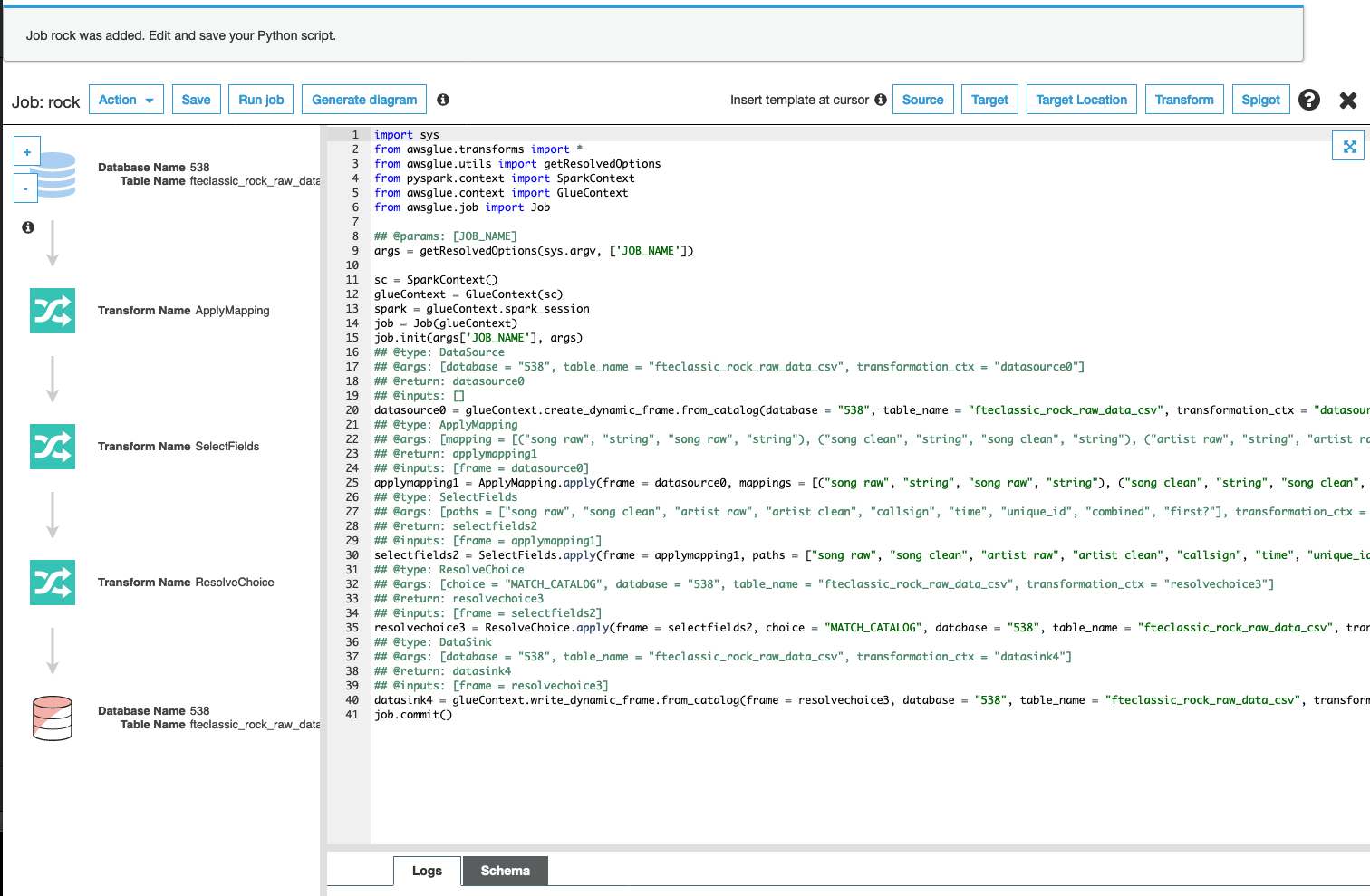 Triggers
Crawlers
Jobs
Connections
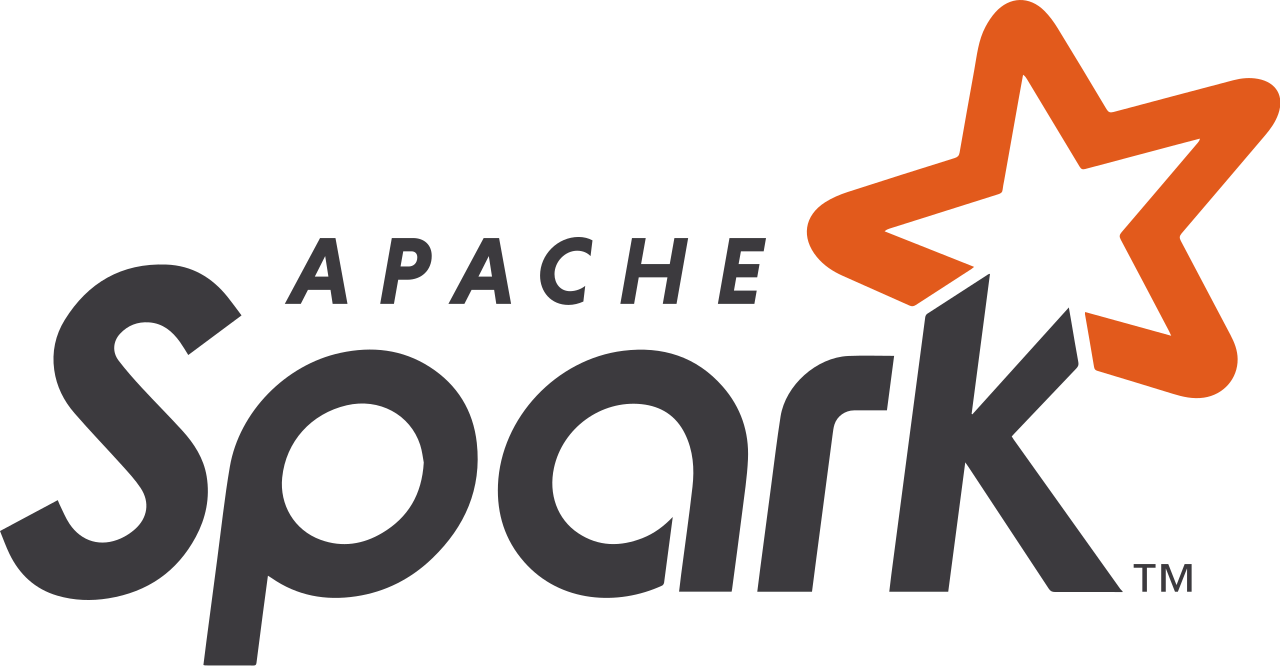 https://spark.apache.org/
Spark is a general-purpose distributed data processing engine that is suitable for use in a wide range of circumstances. 
On top of the Spark core data processing engine, there are libraries for SQL, machine learning, graph computation, and stream processing, which can be used together in an application. 

Code Written in Python / Scala (AWS)
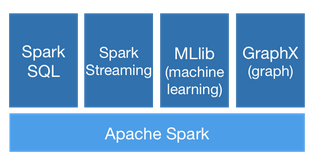 Glue  - Pros & Cons
Cons
Versioning
Vertical Autoscaling
Only supports python 2
Pros
Simple & Serverless
Lots of Integrations
Security Model
Fast to get started
Pay for Usage
Athena – Pros & Cons
Cons
No support for custom SerDes
No support for custom Functions
Pros
Simple & Serverless
Pay for Usage
Rapid Prototyping
Cheaper Storage
S3 & Glacier Select
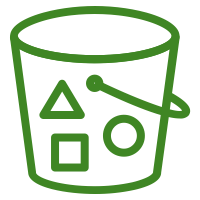 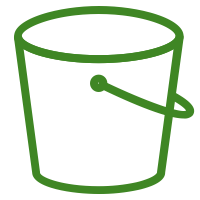 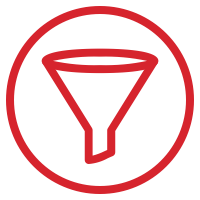 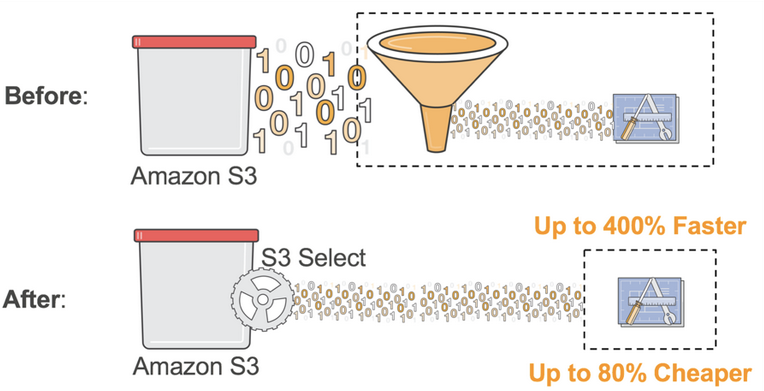 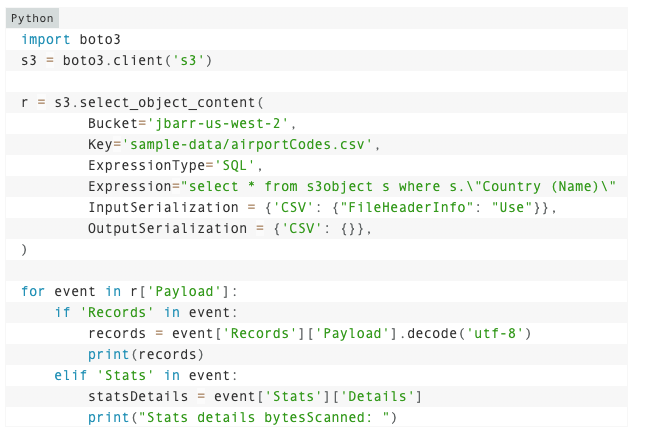 https://aws.amazon.com/blogs/aws/s3-glacier-select/
enables applications to retrieve only a subset of data from an object by using simple SQL expressions. By using S3 Select to retrieve only the data needed by your application, you can achieve drastic performance increases – in many cases you can get as much as a 400% improvement.
Athena Pricing
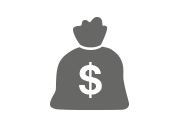 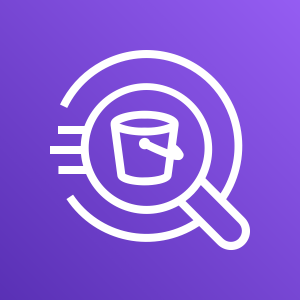 Athena History
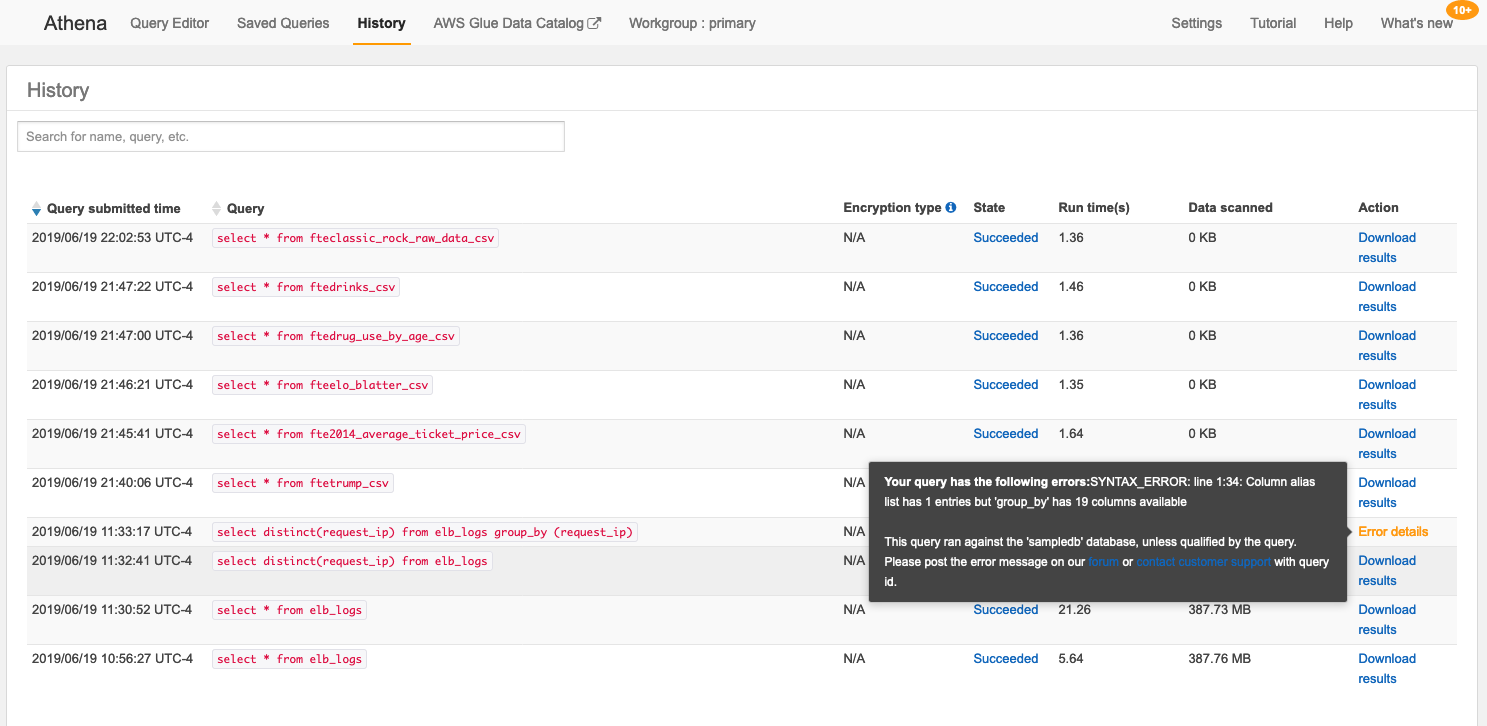 Glue Pricing
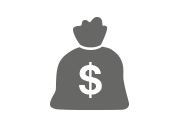 $0.44 per DPU-Hour, billed per second, with a 10-minute minimum for each ETL job of type Apache Spark
$0.44 per DPU-Hour, billed per second, with a 1-minute minimum for each ETL job of type Python shell
$0.44 per DPU-Hour, billed per second, with a 10-minute minimum for each provisioned development endpoint

DPU = Data Processing Unit = 4 vCPU & 16 GB Memory 
Spark requires 2 DPU where Python Shell can run on less
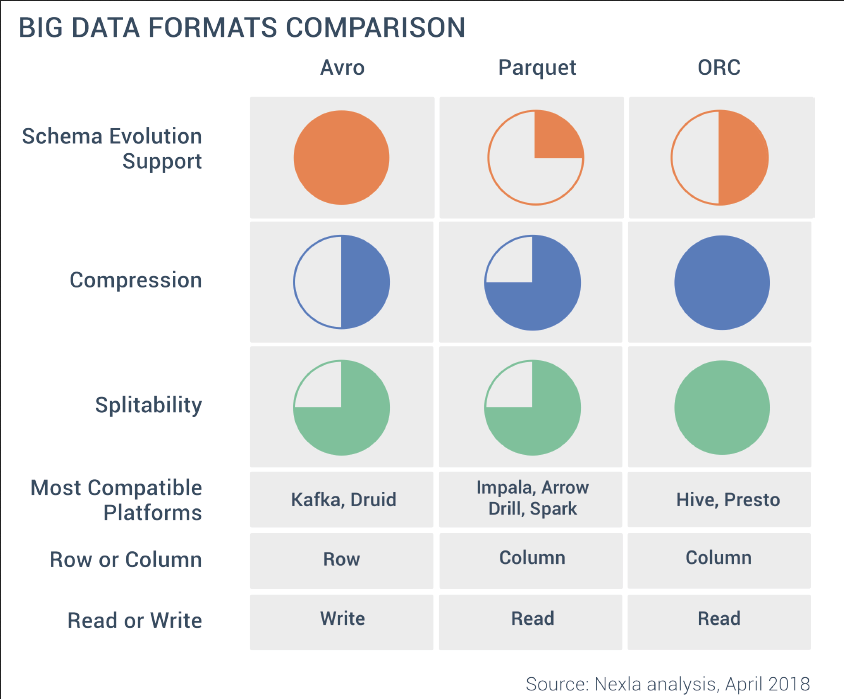 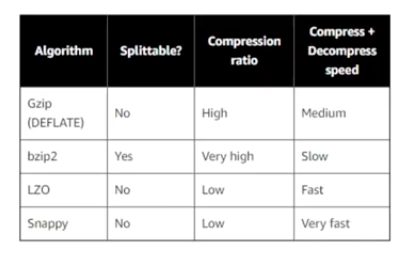 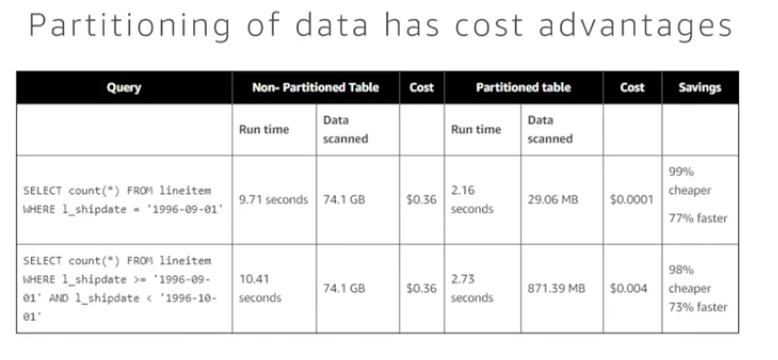 File Formats
SerDes
Schema on Read vs Schema on Write
Schema on Read
Slower results
Unstructured
Very Flexible
No DDL - SQL
Schema on Write
Faster results
Structured
Not flexible
SQL
Common Query Output Destinations
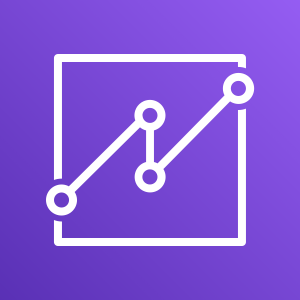 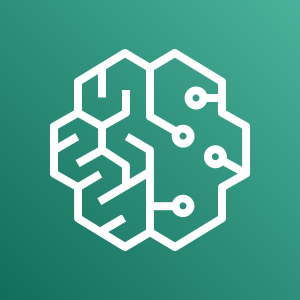 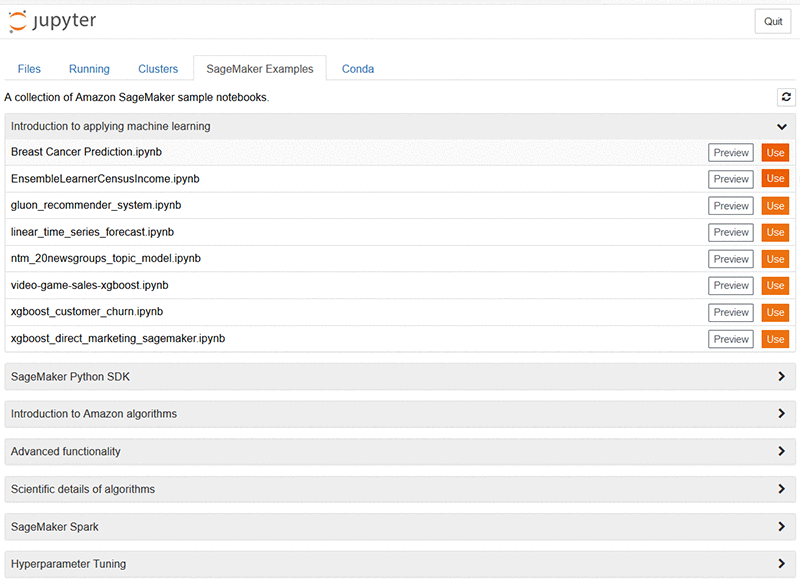 Amazon QuickSight
SageMaker
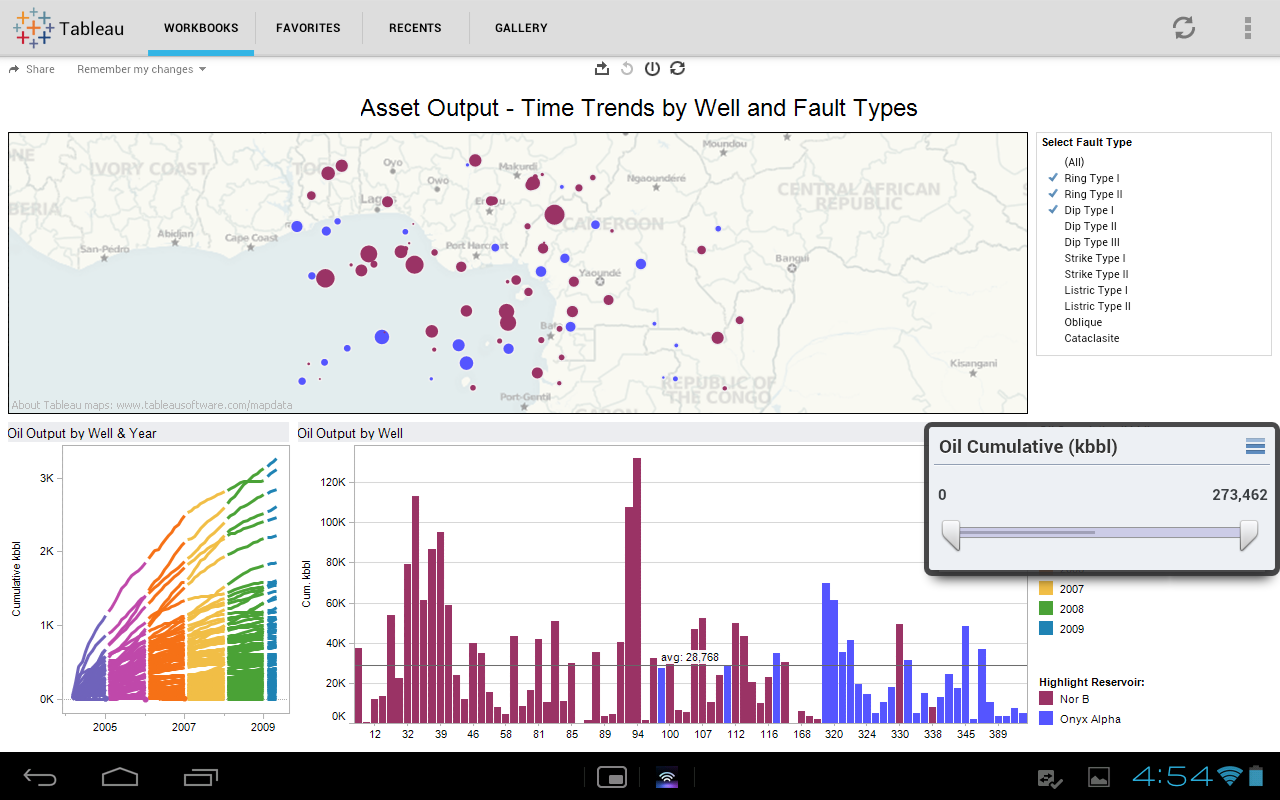 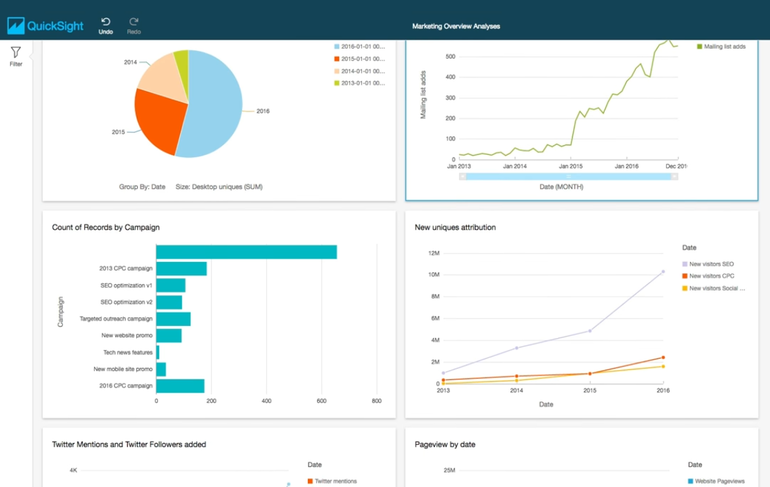 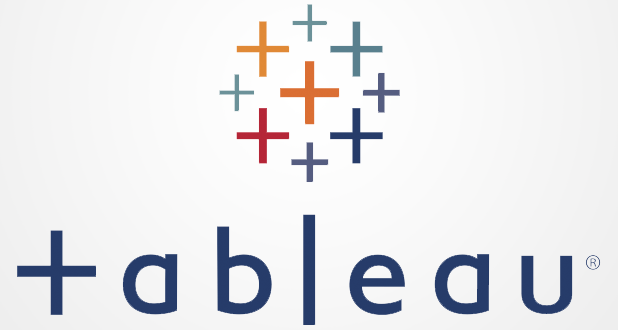 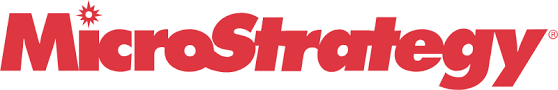 Best Practices & Optimizations
Comparison to Other Solutions
Spark
Presto
Airflow
Flink
Kafka
NiFi
CloverETL
Talend
Ab Initio
Attunity
Informatica
Pentaho
SSIS
Oracle GoldenGate
S3 Select
Data Pipeline
Hive
EMR – Sqoop
AWS Batch
AWS SWF
AWS Step Functions
Redshift Spectrum
SnowFlake
Google BigQuery
Google Dataflow
Azure ETL
Datapine
https://github.com/pawl/awesome-etl
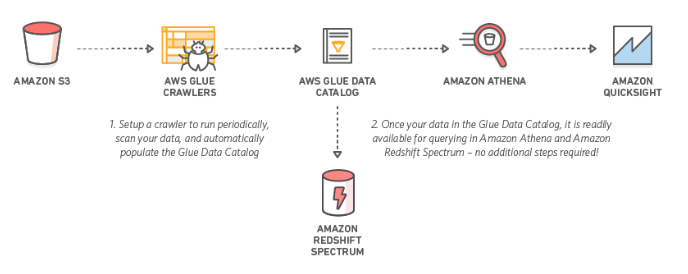 Simple Examples
AWS Use Cases
VPC Flow Logs Capture 
Cloudtrail with S3 Object Lock
AWS Config Logs
AWS Macie Logs
WebLogs
AWS Billing Data
CloudWatch Log Data
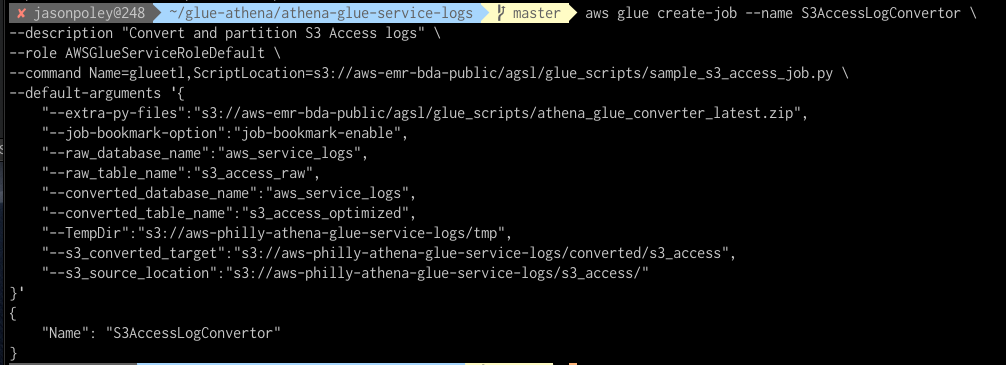 https://aws.amazon.com/blogs/big-data/easily-query-aws-service-logs-using-amazon-athena/
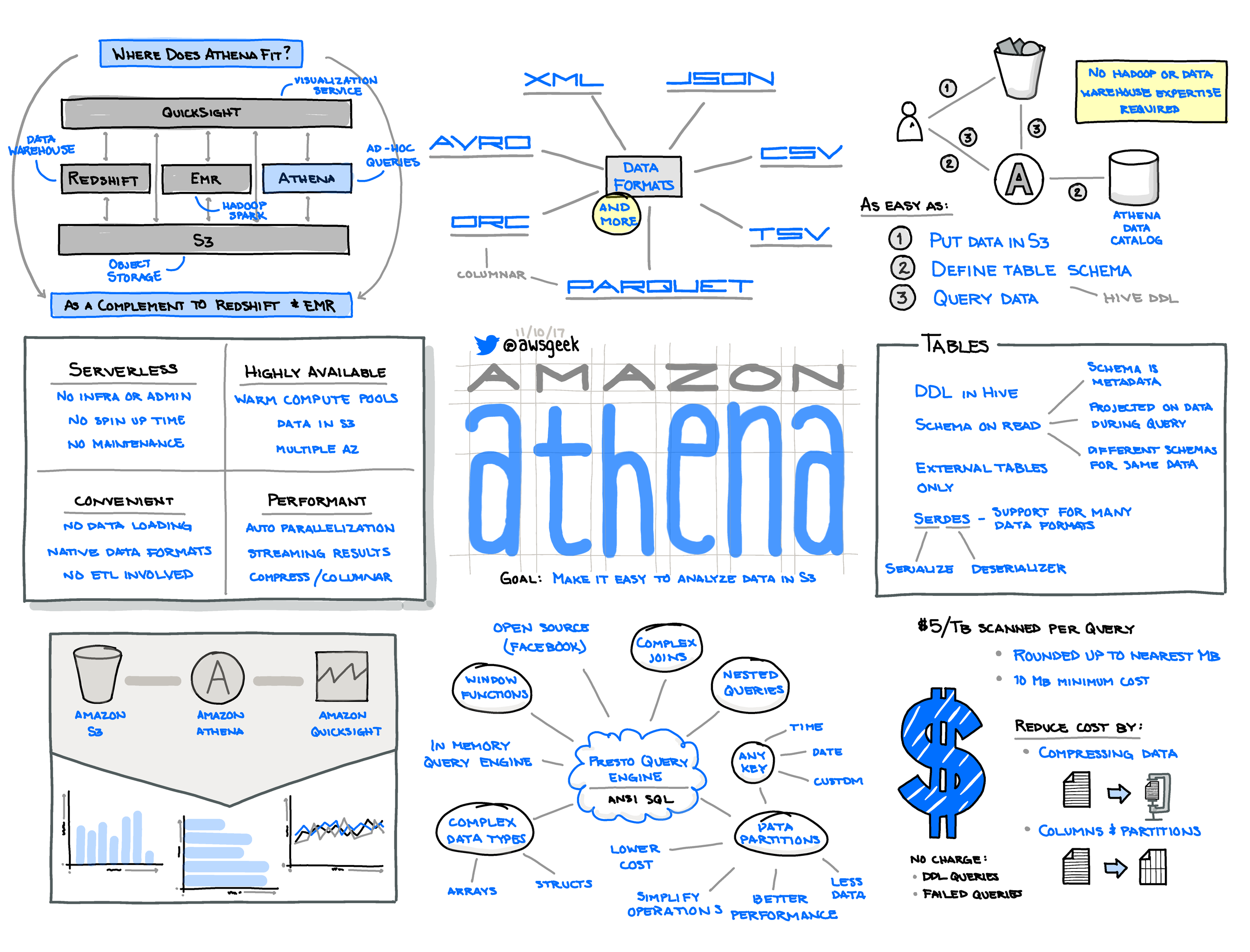 Where to go next?
Data Sources
538 - https://github.com/fivethirtyeight/data
AWS Registry of Open Data - https://registry.opendata.aws/
Google Open Datasets - https://cloud.google.com/public-datasets/
Blog Posts
https://aws.amazon.com/blogs/big-data/tag/aws-glue/
https://aws.amazon.com/blogs/big-data/tag/amazon-athena/
AWS Sample Code -
Glue - https://github.com/aws-samples/aws-glue-samples
https://docs.aws.amazon.com/glue/latest/dg/aws-glue-programming-python-samples-legislators.html